Unit 5  Do you have a soccer ball?
Section A (Grammar Focus～3c)
WWW.PPT818.COM
单元语法精讲
实义动词have/has的一般现在时
have/has的基本意思是“有，拥有，占有”，表示一种所属关系，其主语一般是人；有时也可以是物。
have/has的句式构成如下
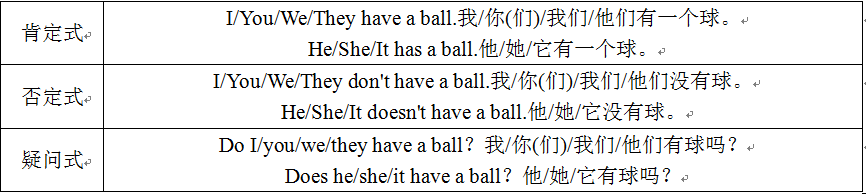 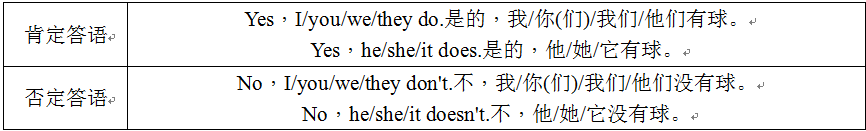 【注意】当主语是第三人称单数时，“有”要用has，变否定句时，要借助助动词doesn't，动词has要恢复原形，即have。
当主语是非第三人称单数时，“有”要用have，变否定句时，要借用助动词don't。变一般疑问句，即问“某人(物)是否有……”时，如主语为第三人称单数形式，将does提至句首，动词has恢复原形，用have；如主语为非第三人称单数，则在句首加do。
1．—____ you have an eraser?
—Yes，I ___．
2．—_____ Bob have an English map?
—No，he _______．He ____ a map of China.
3．____ they have a telephone in the room?
4．Sally ____a watch and it is nice.
Do
do
Does
doesn't
has
Do
has
5．—____ Mike and Bill have model planes?
—No，they ______．
6．We ______ schoolbags. But we ______ have pens.
Do
don't
don't
have
二、单项选择。
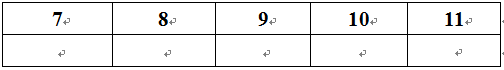 A
A
B
B
C
7.—Do you have a soccer ball?
—______．
A．Yes，I do　　　　　　B．I do
C．Yes，I am  D．Yes，I have
8．I ______ a basketball and my friend ______ a ping­pong ball.
A．has，have  B．have，has
C．have，have  D．has，has
9．—I ______ two basketballs. Let's ______ basketball.
—That sounds good.
A．do，have  B．have，play
C．has，play  D．does，play
10．______ Tom and Mike ______ volleyballs?
A．Do，have  B．Does，have
C．Does，has  D．Do，has
11．______ your sister have a ruler?
A．Is　　　B．Are　　　C．Does　　　D．Do
三、按要求完成句子。
12．I have two baseball bats.(改为一般疑问句，并作肯定回答)
Do you have two baseball bats?
Yes，I do.
13．I have a tennis bat.(改为否定句)
_____________________
14．My brother has two baseballs.(改为一般疑问句，并作否定回答)
Does your brother have two baseballs?
No，he doesn't.
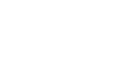 I don't have a tennis bat.
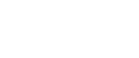 15．Kate has a ping­pong bat.(改为否定句)
____________________________
16．They have a tape player.(改为一般疑问句)
______________________________
Kate doesn't have a ping­pong bat.
Do they have a tape player?